Кровеносная система – большой круг
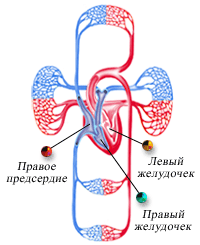 Кровеносная система – малый круг
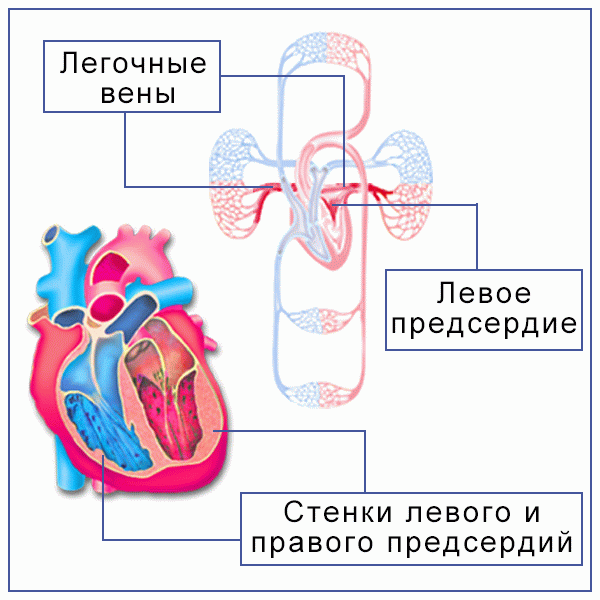 Кровеносная система – газообмен
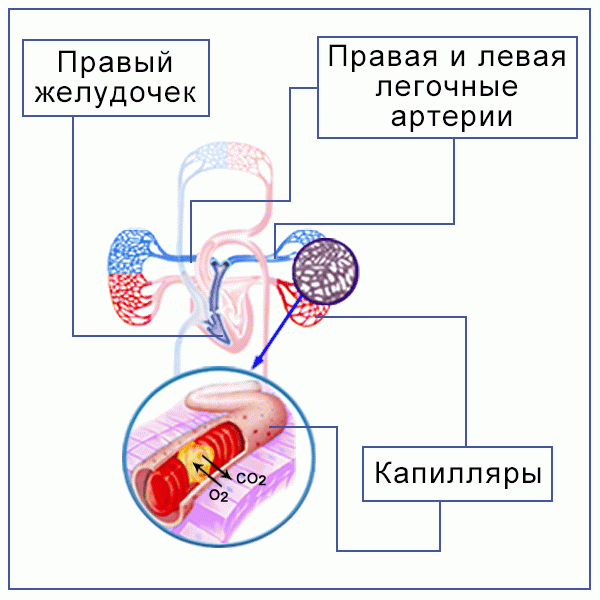 Кровеносная система – вены
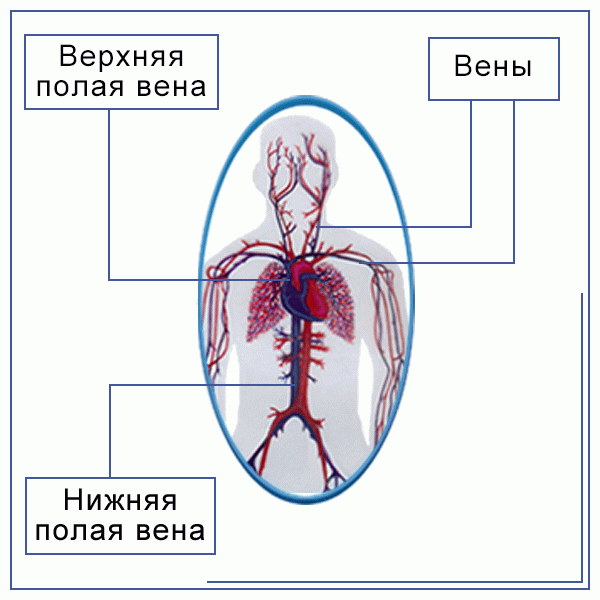 Кровеносная система – Сердце
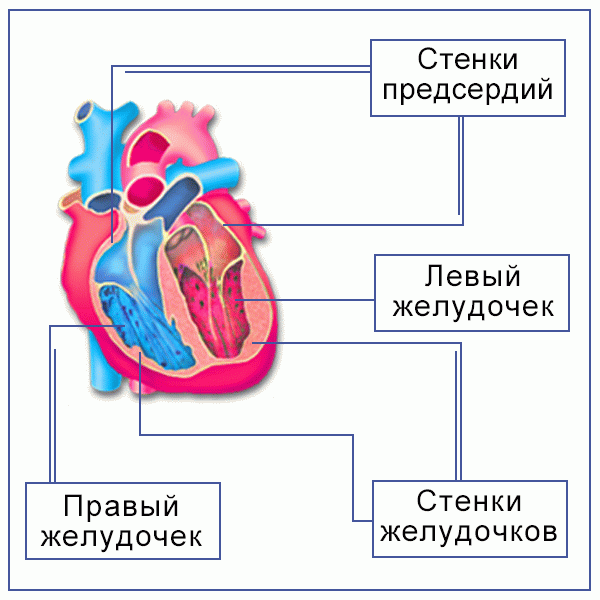 Кровеносная система – клапаны сердца
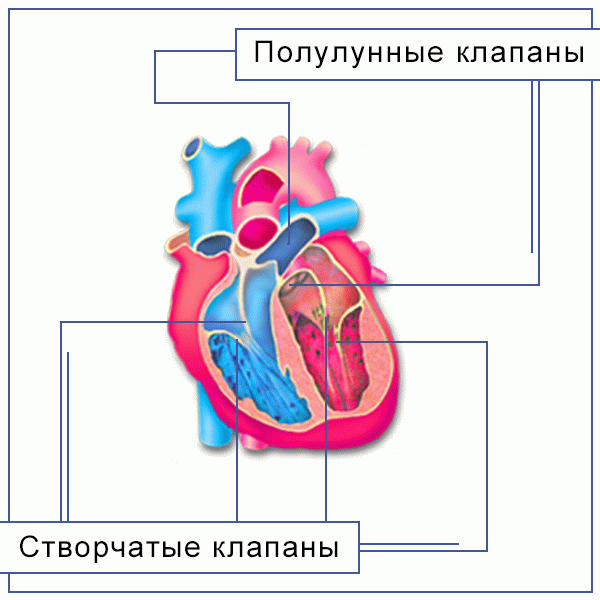 Кровеносная система – дуга аорты
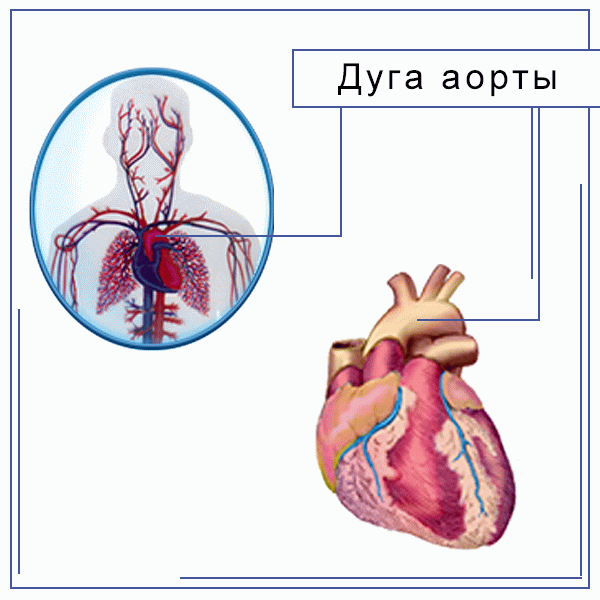 Кровеносная система – строение сосудов
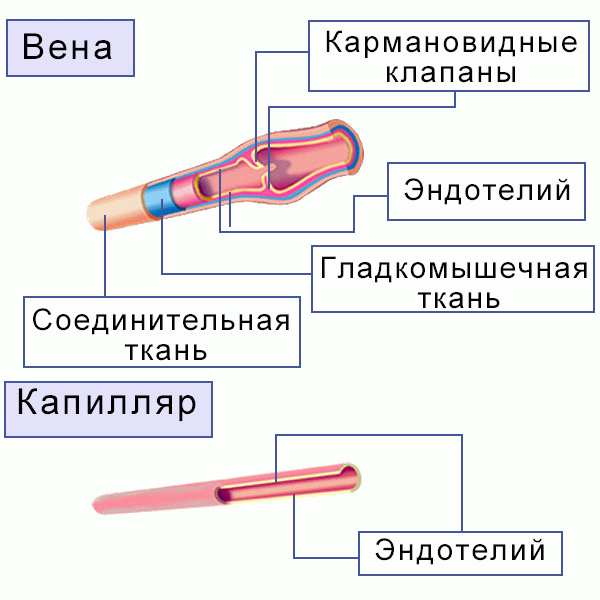 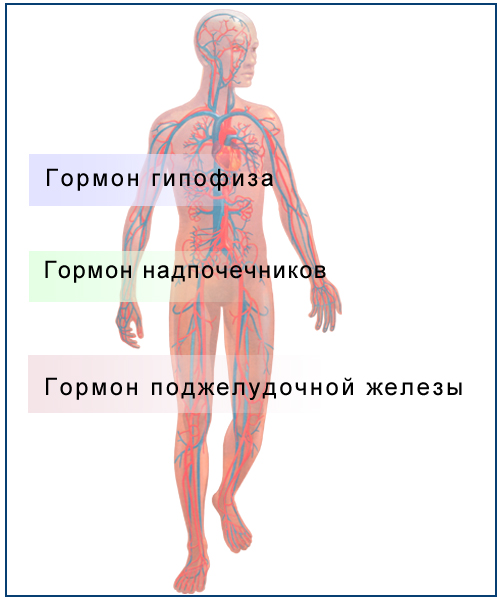 Кровеносная система – гуморальная регуляция